Resource Pack for
Youth Educators
Note to Youth Educators
How to use this presentation!
These slides can be adapted, modified, shortened, extended or combined however you think they will work best for you and your students learning. Please respect copyrights, branding and acknowledgement that these resources and materials were developed by PEAK with the funding and support of he Erasmus+ European Commission.
Some of the slides contain moving images please view them in slideshow mode for the full experience.
Contents
Defining youth
Encouraging youth to stay in, move to, or return to mountain areas by promoting youth entrepreneurship
What is entrepreneurship?
Why become an entrepreneur?
Barriers and opportunities
Activities
Defining youth
How do you think youth should be defined?
Under 16
Under 30
15-24 years old
Not an adult
Defining youth
Not an adult
15-24 years old
Under 30
Under 16
It is common in many countries to define youth as to the "age of majority", that is when a person is given equal treatment under the law, commonly the age of 18.
The United Nations defined Youth as 15-24 year olds
In the PEAK project we have referred to Youth as up to the age of 30.
What is entrepreneurship?
It relates to economic activity.
It involves creativity or innovation.
It involves dynamism or flexibility.
It means taking decisions under uncertainty.
It involves bringing together the different means of production.
It involves risks.
It involves the ability to organise and administer.
Entrepreneurship is a mindset that: 
… covers an individual’s motivation and capacity, independently or within an organisation, to identify an opportunity and to pursue it in order to produce new value or economic success. It takes creativity or innovation to enter and compete in an existing market, to change or even to create a new market.
Entrepreneurship is about people, their choices and actions in starting, taking over or running a business, or their involvement in a firm’s strategic decision-making. Entrepreneurs have a a readiness to take risk and a taste for independence and self-realisation.
Originated from the French verb:
 “Entreprendre” 
that means 
“to begin something; undertake”
Why become an entrepreneur?
Many young people across the European Union cannot find employment. This can be further exacerbated when young people live in rural and remote communities such as mountain areas.
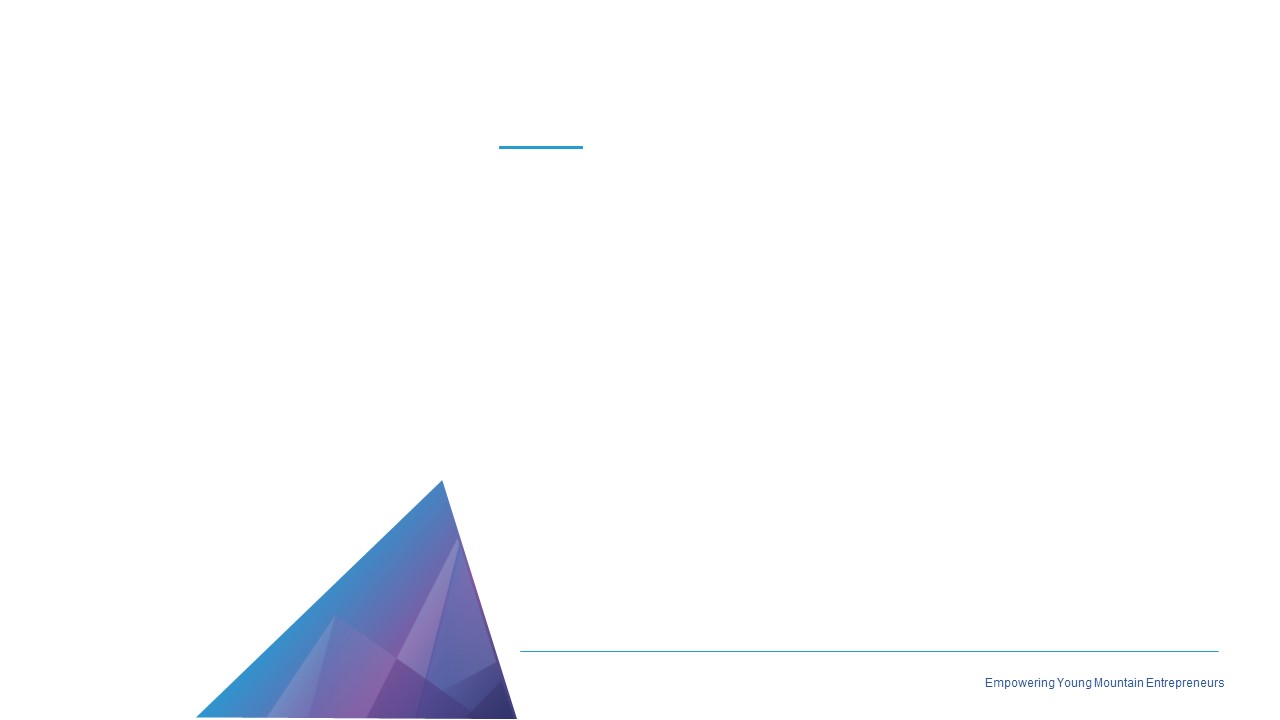 Why become an entrepreneur?
Young people are more	likely to be activists in 	tackling the challenges facing our world
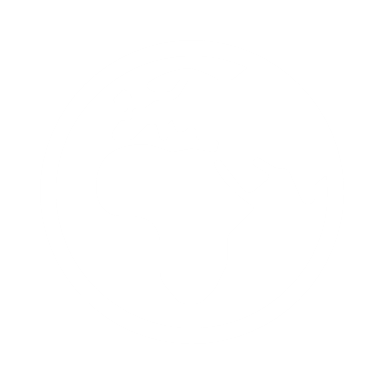 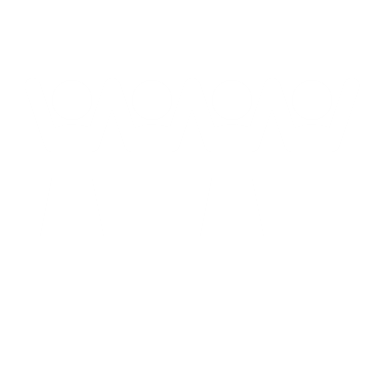 Removing barriers, finding opportunities
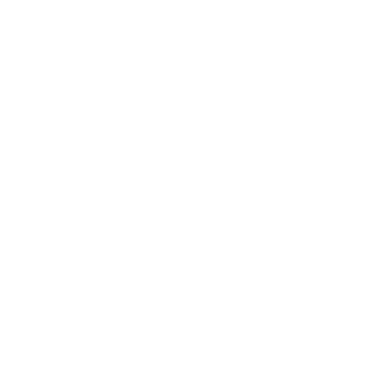 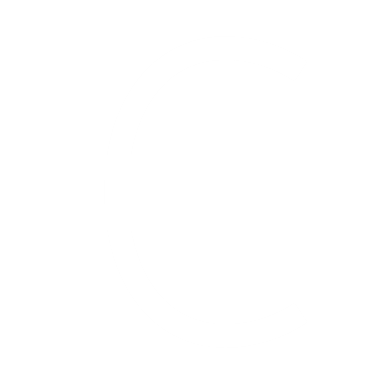 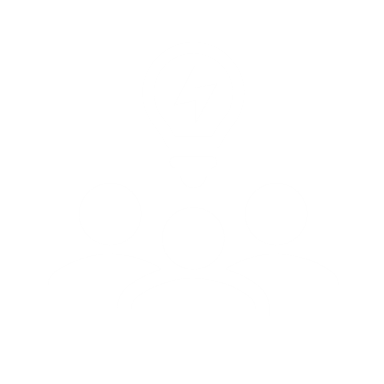 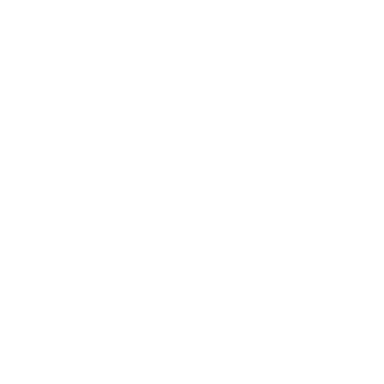 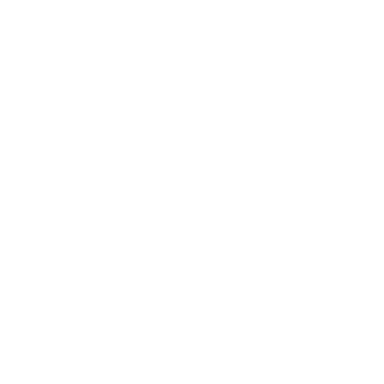 Find solutions to community problems
Talk to, or seek out an entrepreneur mentor
Think about the finance options available
Develop transferable skills
Seek family and community support
PEAK entrepreneurs
On the PEAK website there are examples of existing PEAK mountain entrepreneurs
 
www.peakentrepreneurs.eu
Activities
Empathy Mapping
Squiggle Birds
Bad Idea
Post Up
Extra ideas to address  specific remote mountainous distinctions.
Entrepreneurial skills: 
Creative thinking and ideas generation. Effective communication . Adaptability
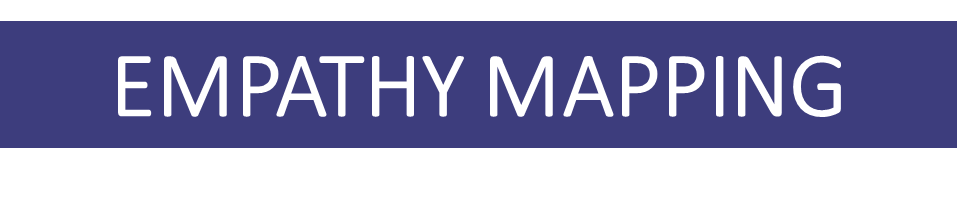 Objectives:
To gain a deeper level of understanding of a particular person, demographic or situation. This could be from a personal or stakeholder perspective or be in response to a specific question or context. The exercise can be as simple or complex as you want to make it.
PEAK twist
Do an empathy map for 
a young person asking ‘why stay in the mountains’
a tourist looking to have a sustainable visit to a mountainous area
Learning activity: 
1. Start by identifying the person and context you want to map
2. Determine a question for the person
3. Use the template guide and draw the sections that represent aspects of that person’s sensory experience on a piece of paper or, if doing as a group activity, a white board. 
4. Project yourself into that persons experience and empathise with their thoughts. Complete the template writing on real, tangible sensory experiences.
The empathy-mapping exercise can help you identify gaps in your understanding and help you gain a deeper understanding of the things you don’t yet know.
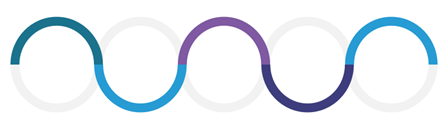 EMPATHY MAPPING
Who is the person we want to understand? 
What age are they? What is their situation?
WHO ARE WE EMPATHISING WITH?
What do they do?
What do they think and feel?
What would they like to do?
What can we imagine them doing?
What do they need to do?
What really matters?
What are their worries or aspirations?
What is always on their mind?
How do they show emotion?
What is the person attitude?
How do they behave towards others, the environment?
What is their appearance?
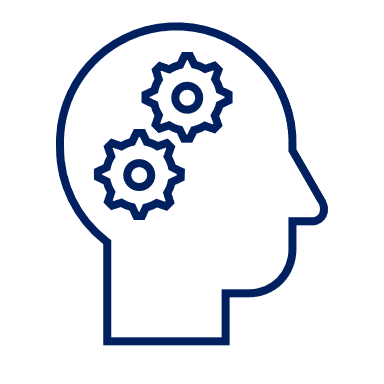 What do they see and say?
What is their environment?
Who are their friends?
What does the market currently offer them?
What are they watching/reading?
What do they hear?
What media do they listen to?
What do they hear people saying?
Gains
Pains
What wants , needs, aspirations do they have?
What do they need to become successful and achieve their goals? How do they measure success?
What opportunities do they face?
What are their fears, frustrations, anxieties?
What risks, threats and obstacles do they face?
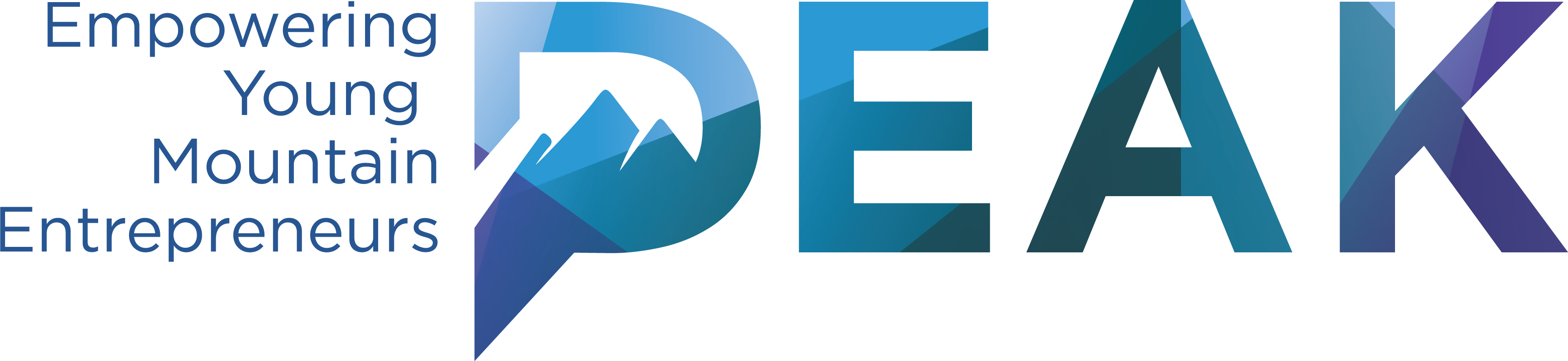 SQUIGGLE BIRDS
Entrepreneurial skills: 
Creative thinking and ideas generation. Effective communication . Adaptability
Objectives:
To quickly demonstrate how little effort is really required to make meaningful, easy-to-read images Learning to look at things differently. Overcoming visual communication anxieties.
PEAK twist
Playing in a group- Have each person draw a squiggle and then pass to the next person. Transform the squiggle, draw a new squiggle and pass on to represent the need for collaborative working in rural areas. Go crazy with the squiggles!
Challenge yourself to try and turn the squiggles into other things like faces, people and logos
Learning activity: 

On a piece of paper draw lots of small squiggles

Turn each of the squiggles into birds by adding a simple triangle beak, an eye, some feet and a triangle tail.

Go as fancy or as simple as you like
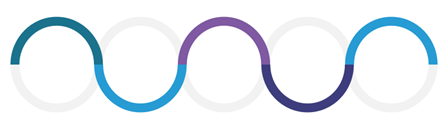 SQUIGGLE BIRDS
How many other different shapes can you make?

What does the squiggle say to you?

You could even add text
Space man
Entrepreneurial skills: 
Creative thinking and ideas generation. Connecting to real world. Adaptability
BAD IDEA
Objectives:
To gain a deeper level of understanding of a particular person, demographic or situation. This could be from a personal or stakeholder perspective or be in response to a specific question or context. The exercise can be as simple or complex as you want to make it.
PEAK twist
Try to think about the social or environmental implications of either the bad or altered good idea. How can we make it climate smart?
Learning activity: 
Everyone writes down a bad idea on a piece of paper and then screws it up and puts into a ‘bin’. In turns the participants select a bad idea from the bin. They then present the idea to the group, explaining why it is bad and try to think of a way to alter the idea to make it good (can be discussed as a group).
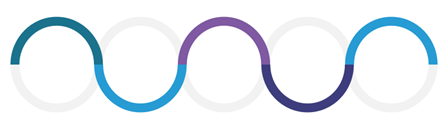 Entrepreneurial skills: 
Creative thinking and ideas generation. Connecting to real world. Adaptability
POST UP
Objectives:
To generate ideas to specific scenarios with silent brainstorming and group inspiration
PEAK twist
Spotlight the specific characteristics of mountain areas. 
E.g. Remote locations, sparse populations, lack of infrastructure, ageing demographics. Use the template as a guide to help visualise the characteristics and then the mountain solutions infographic to see how some of our PEAK entrepreneurs did.
Learning activity: 
Start by outlining the scenario or question that everyone will be thinking of answers to or solutions for.  Then individually, and silently, let everyone write their ideas on separate sticky notes. Silence to create uninterrupted thinking and separate notes to create distinct thoughts. After a set amount of time, everyone sticks up their notes and briefly presents them and the group discusses them.
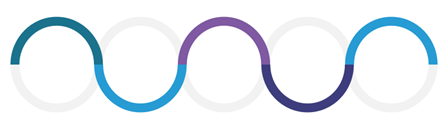 POST UP: MOUNTAIN AREA CHARACTERISTICS
Lack of infrastructure: communications
Distance from supply chains
Sparse populations
Location
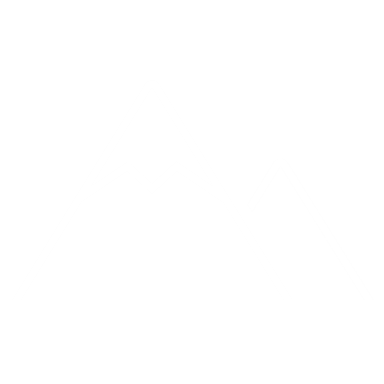 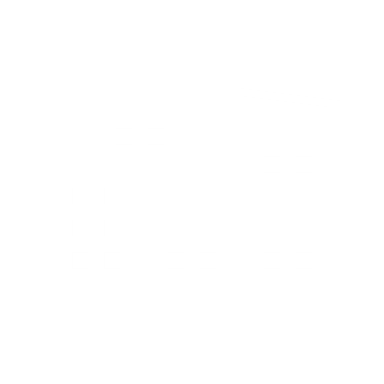 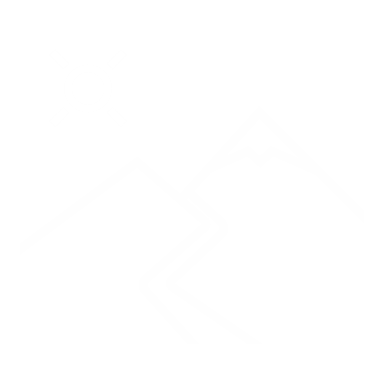 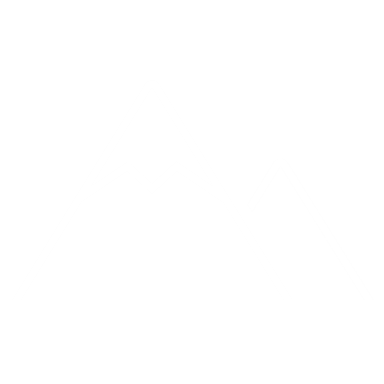 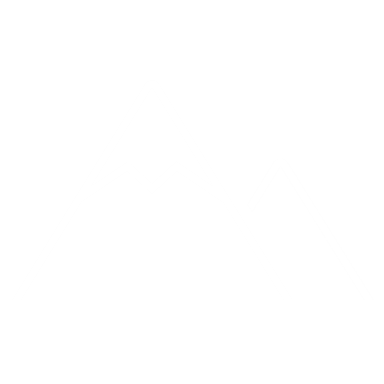 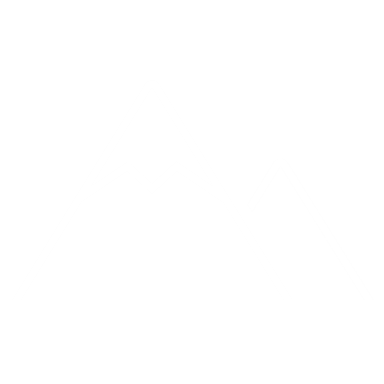 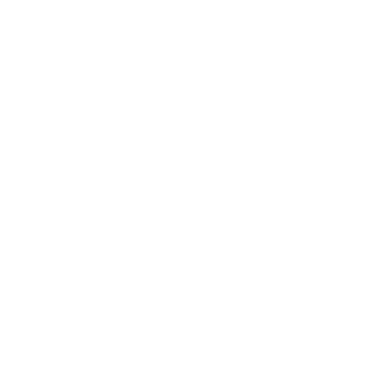 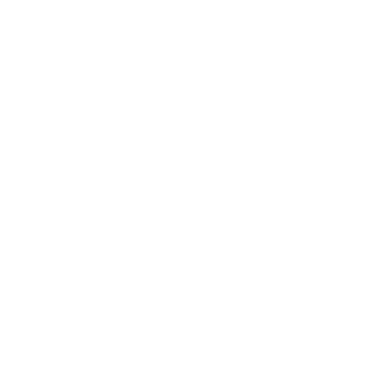 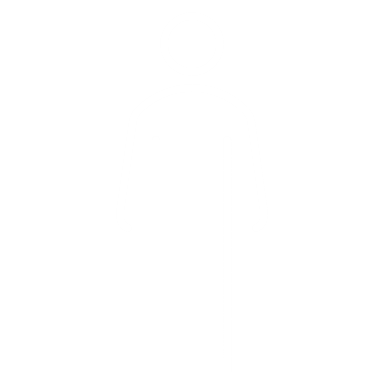 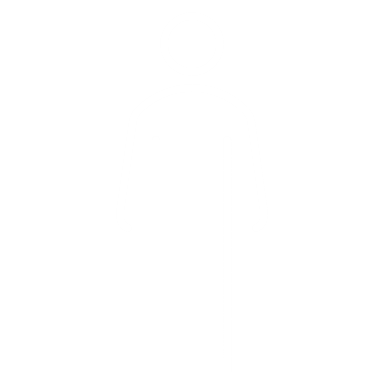 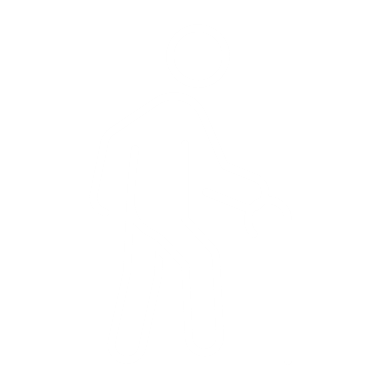 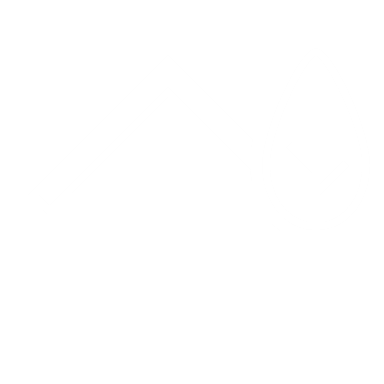 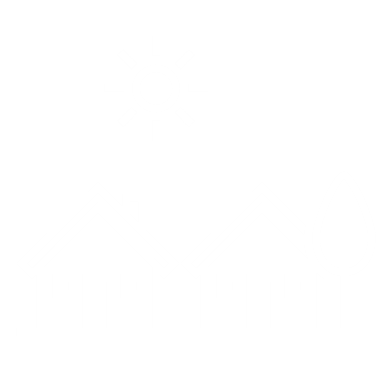 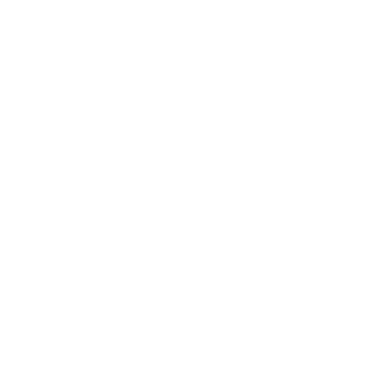 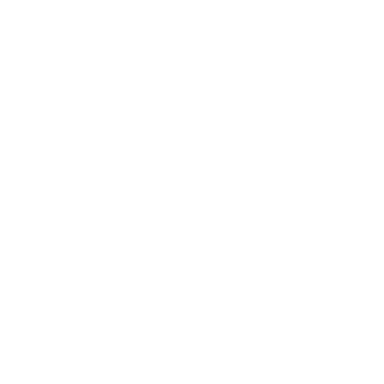 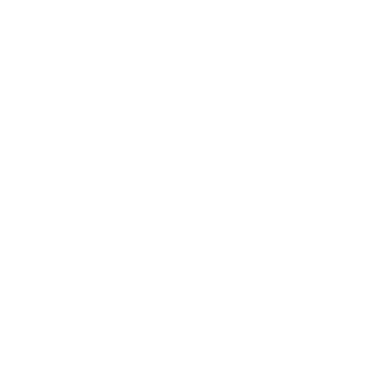 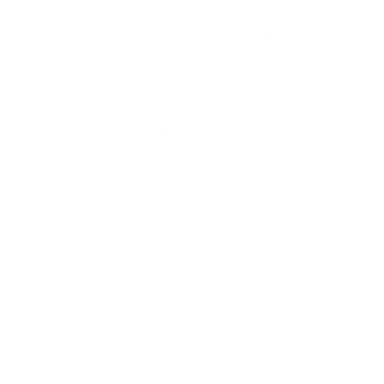 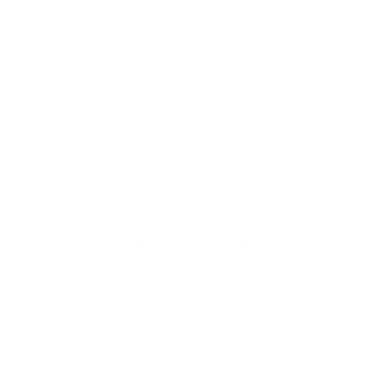 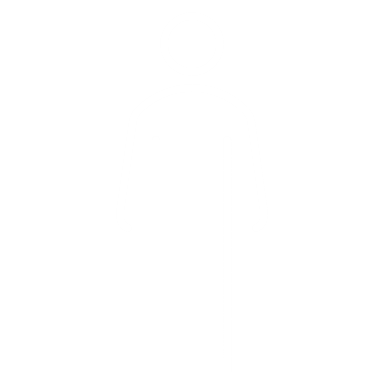 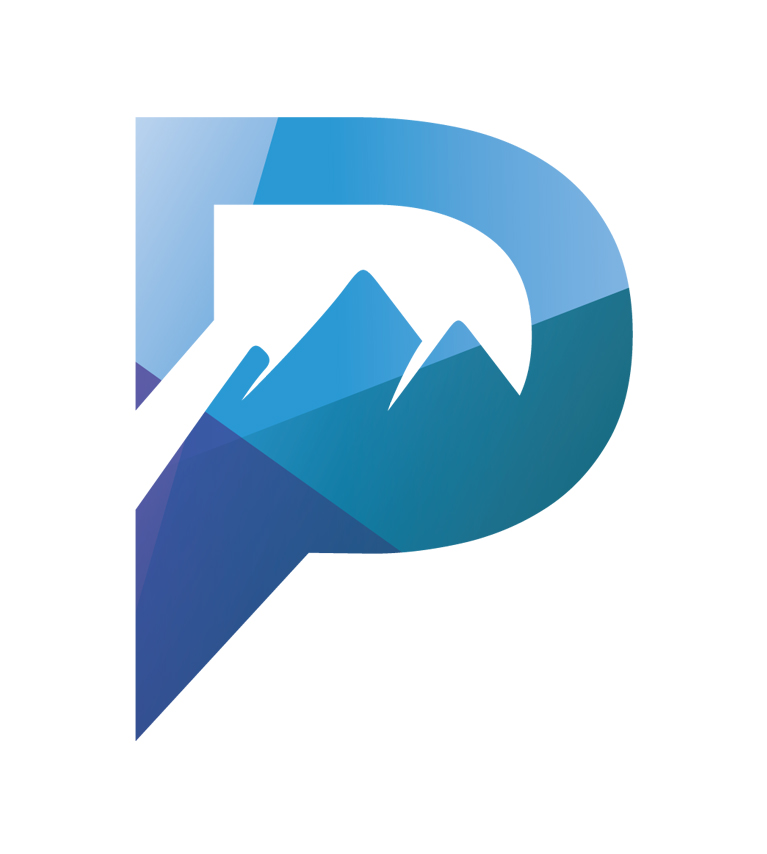 Aging population
Small close knit communities
Less businesses
Lack of infrastructure: transport
MOUNTAIN AREA CHARACTERISTICS: SOLUTIONS
Location:
‘Surrounded by wheat fields makes it easier to tell the story of the product’ LEONE BEER, ITALY
‘We are selling the mountains and location as part of our business’ THE LUNCHBOX BOYS, SCOTLAND
‘I saw a niche to work in the outdoors, in mountains and in the ocean, in nature and fresh air.’ WELLBEING WARRIERS, IRELAND
Lack of infrastructure: communications: 
‘the grounds for creative projects are just as fertile, if not more, so in the rural areas, than the big cities’ HEIMA, ICELAND
Distance from supply chains: 
‘work with what is achievable but always keep an eye on the bigger picture’ BIRKI RESTAURANT, ICELAND
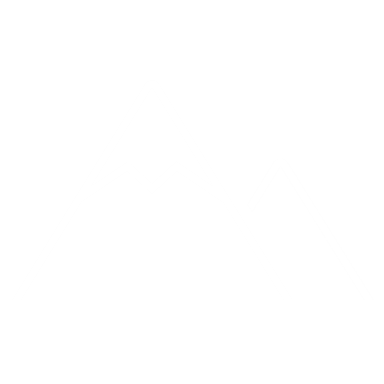 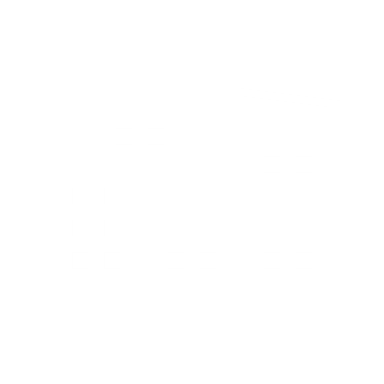 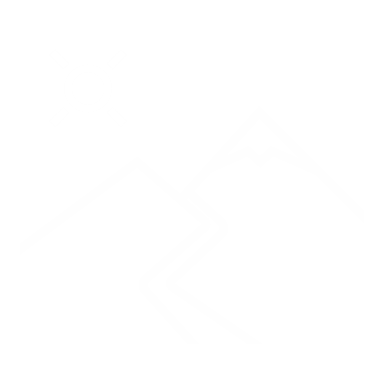 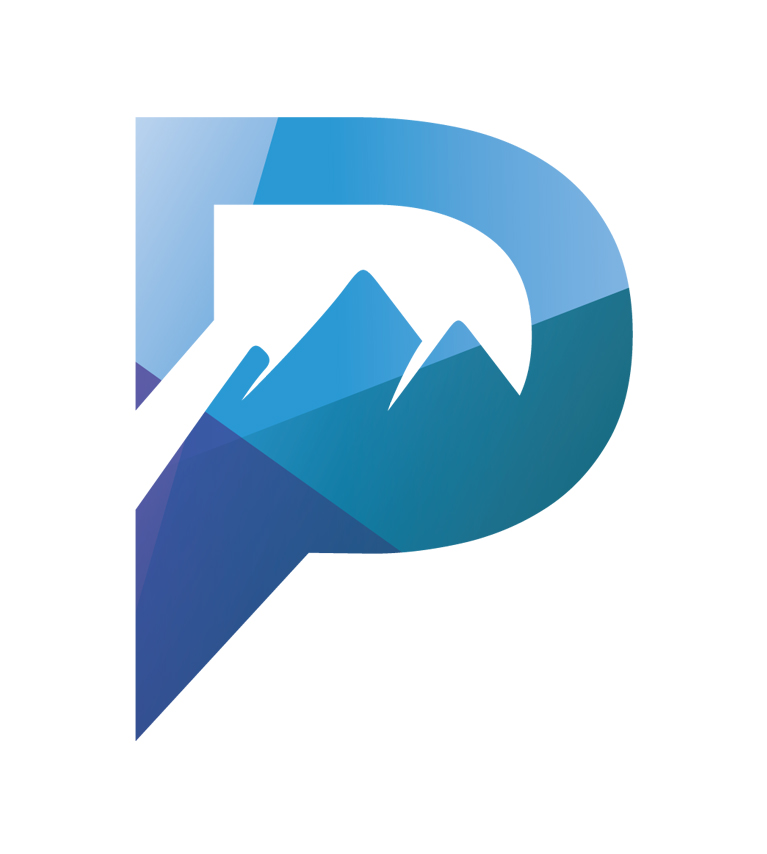 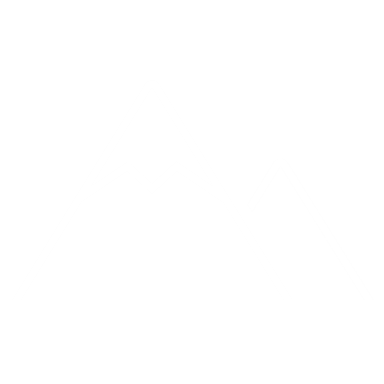 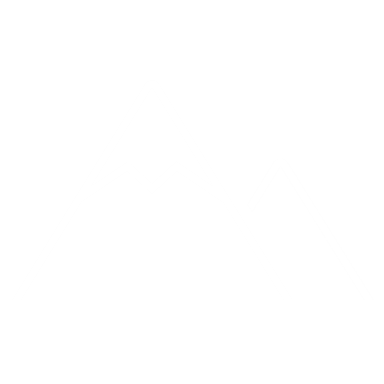 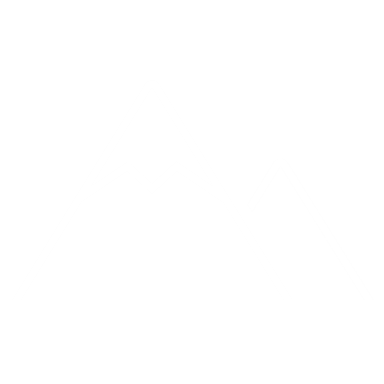 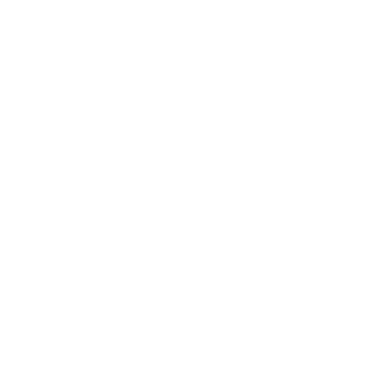 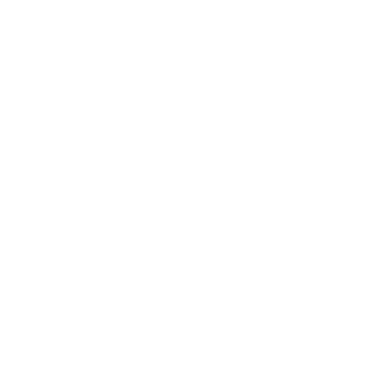 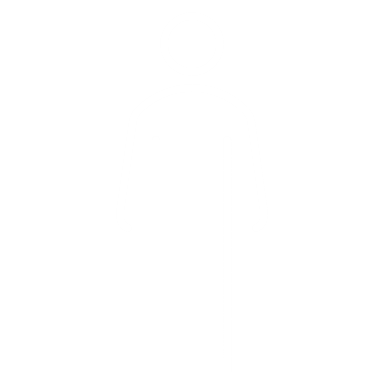 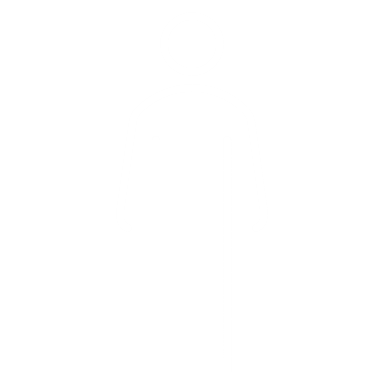 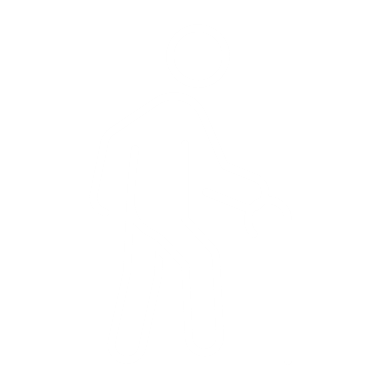 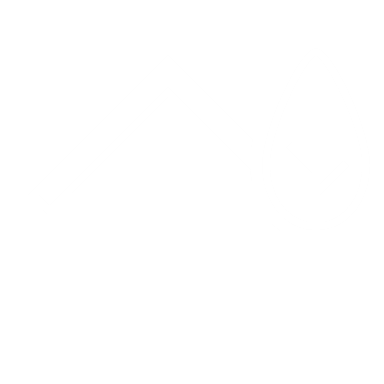 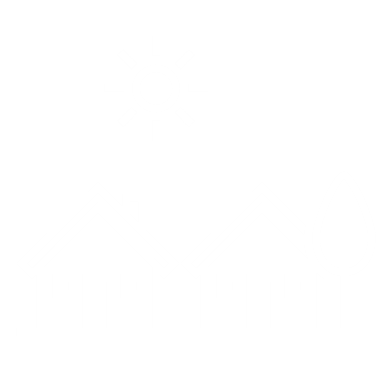 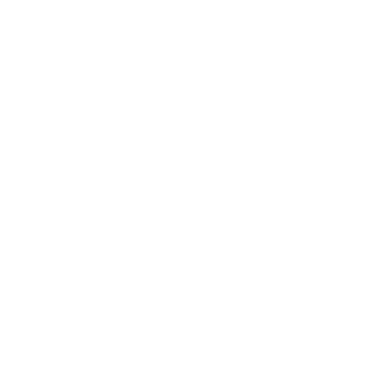 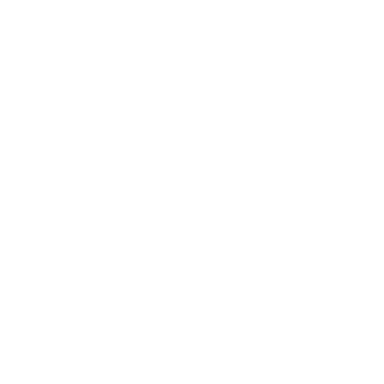 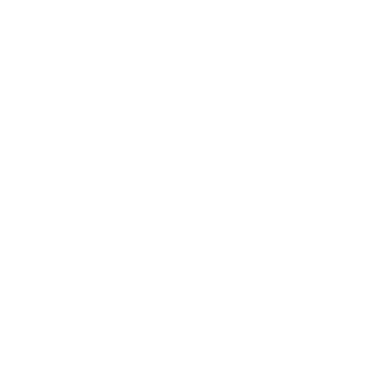 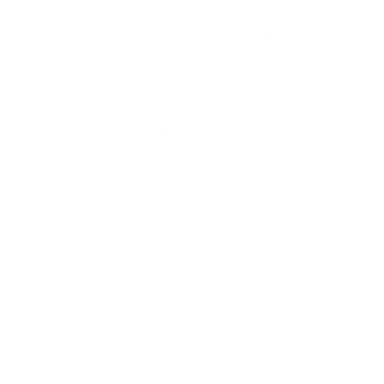 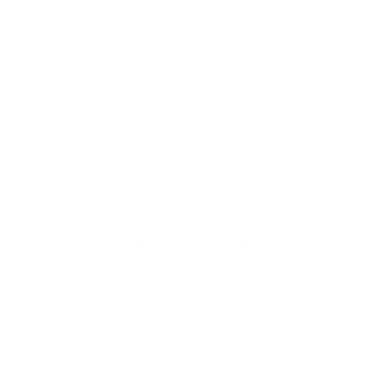 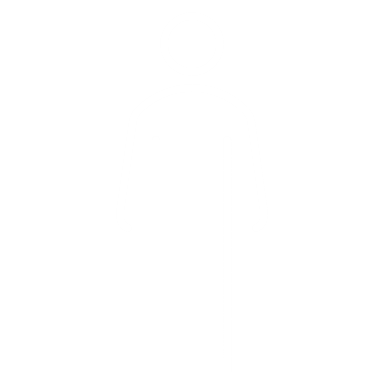 Sparse populations:
‘Collaboration in our destination is key’ MUDDY SOULS, IRELAND
MiBe, ITALY: one business but different offerings
Less businesses means there will be more gaps in the market, more opportunities to be different and distinctive.
ANIMO WINE, ITALY:  Took a chance to bring cocktail culture to a rural location ‘virgin sector could be a strength or weakness’
Small close knit communities:
‘The local community actually encouraged me to start my business and they supported me as customers’ CUBE TECH, GREECE
FRÁ HAUS AÐ HALA (FROM HEAD TO TAIL), ICELAND: He provides a service to the town and they support him.
Lack of infrastructure: transport:
CYCLE LUSS, SCOTLAND: Electric bike hire company
Be inspired by the PEAK Entreprenuers
Have a look at our social media channels for videos and extra content
www.facebook.com/PeakEntrepreneurs/
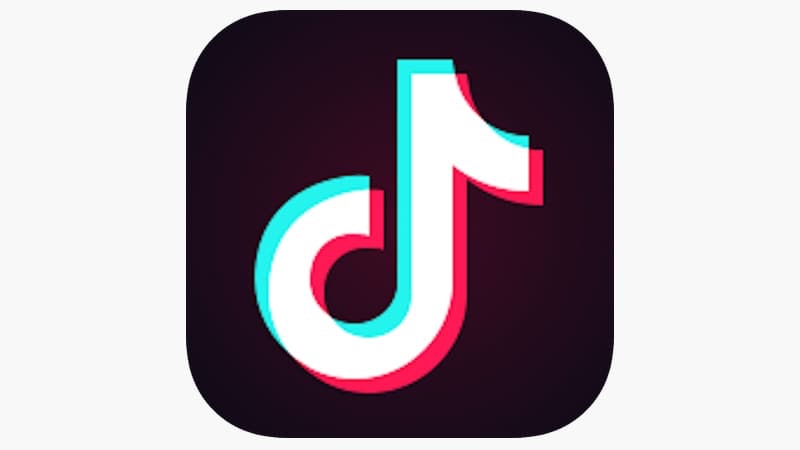 www.tiktok.com/@peakentrepreneurs?lang=en
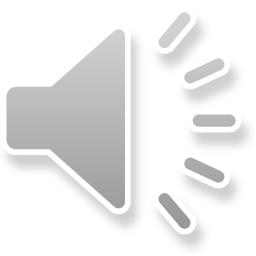 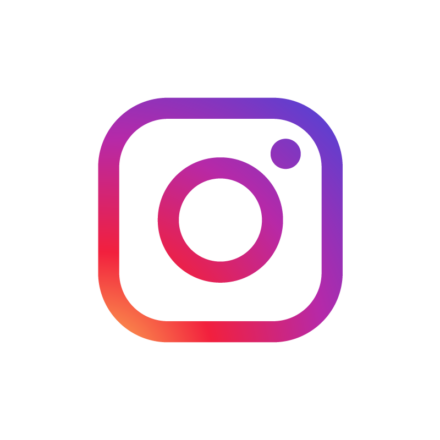 www.instagram.com/peak.entrepreneurs/
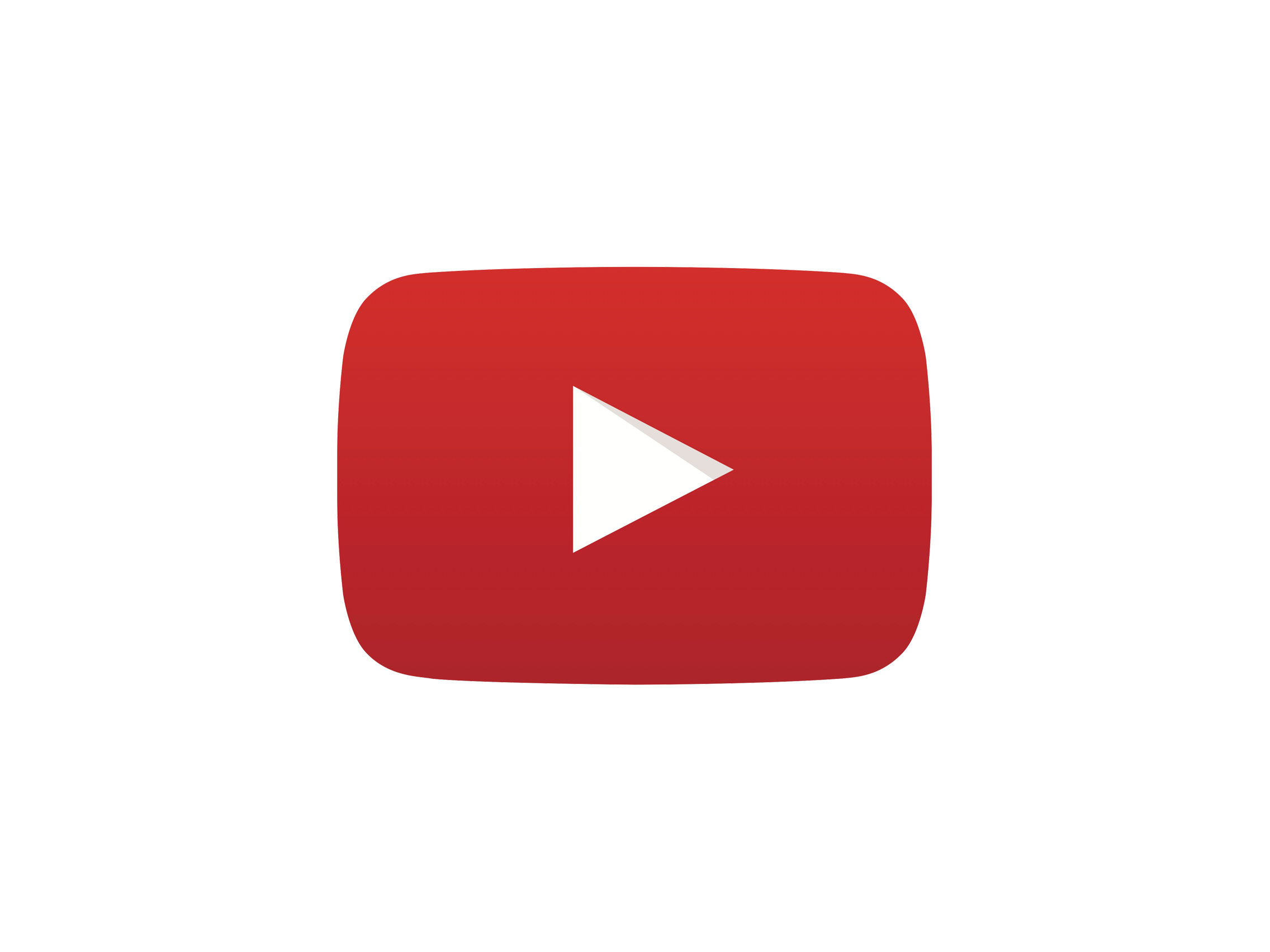 www.youtube.com/channel/UCTViMLo7TqGSW7-uhEPdDjA
www.peakentrepreneurs.eu
This Photo by Unknown Author is licensed under CC BY
Further learning
Why not try one or more of the PEAK bite-sized modules
 
www.peakentrepreneurs.eu